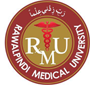 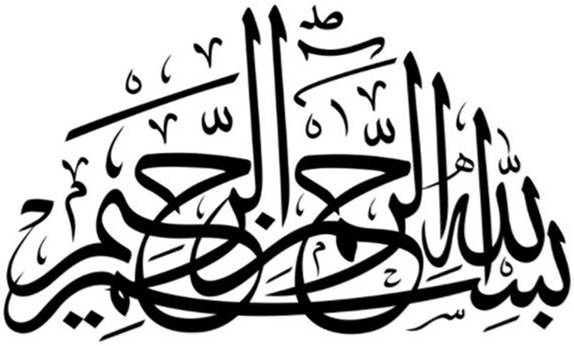 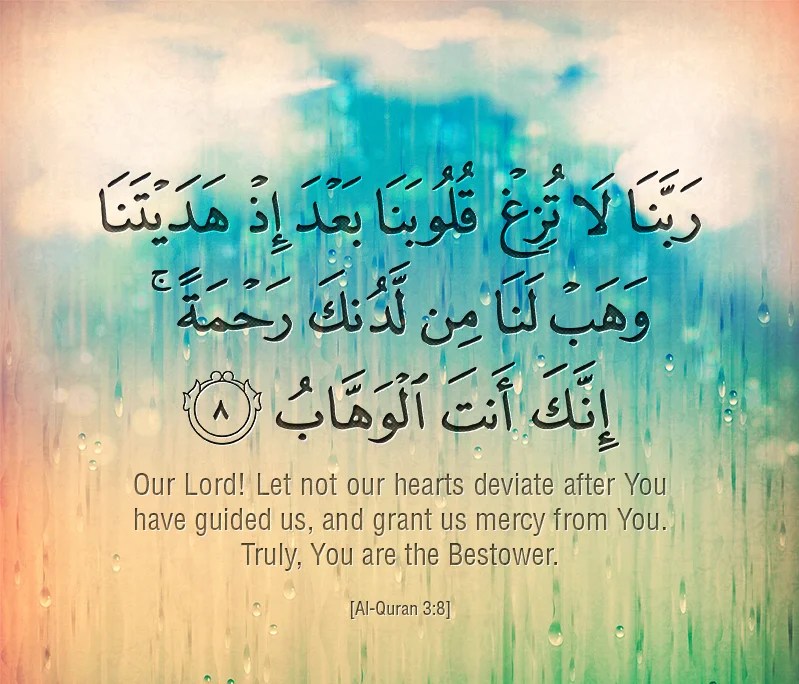 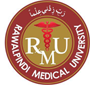 Motto                            Vision
To impart evidence based research oriented medical education

To provide best possible patient care

To inculcate the values of mutual respect and ethical practice of medicine
Professor Umar Model of  Integrated Lecture
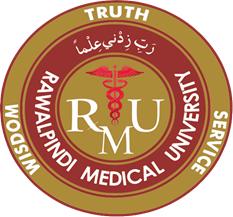 4
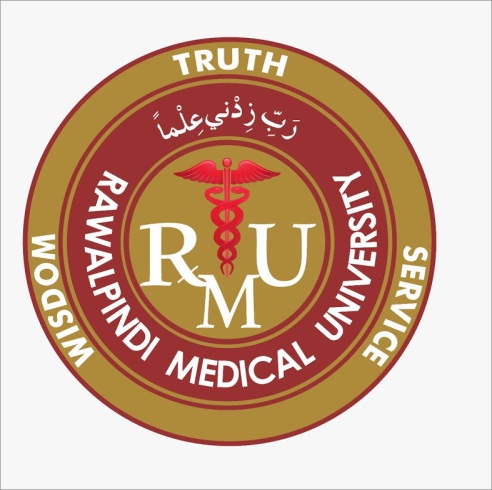 RHEUMATOLOGYLECTURE:2
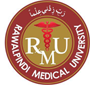 “Osteoarthritis”
Dr Shamaila Mumtaz
FCPS (Medicine), FCPS (Rheumatology)
Rheumatologist, Rawalpindi Medical University
Learning Objectives

At the end of this session students will be able to learn:

How to diagnose “osteoarthritis”  on the basis of history and examination

 Relevant Investigations

Guidelines and recent advances
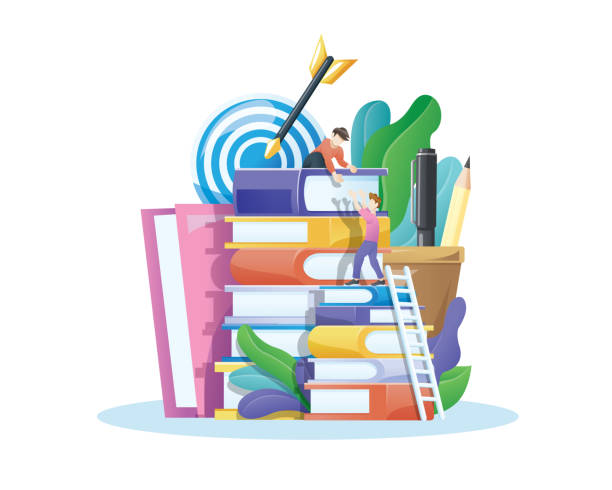 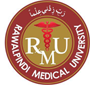 Rheumatological Diseases
Joint Diseases (Arthritis)
 Soft tissue Rheumatism
 Systemic Diseases (Auto-immune/Vasculitis)
 Bone Disorders
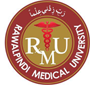 Core Concept
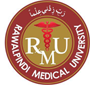 Arthritis
Mechanical (Osteoarthritis)

 Inflammatory (RA, SPA)

 Infective (Septic, Tuberculous)

 Crystal arthropathy (Gout)
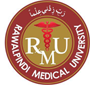 Protective mechanism of synovial joints
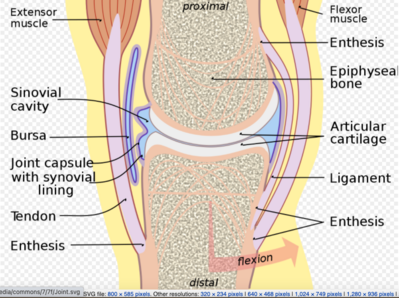 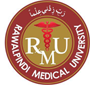 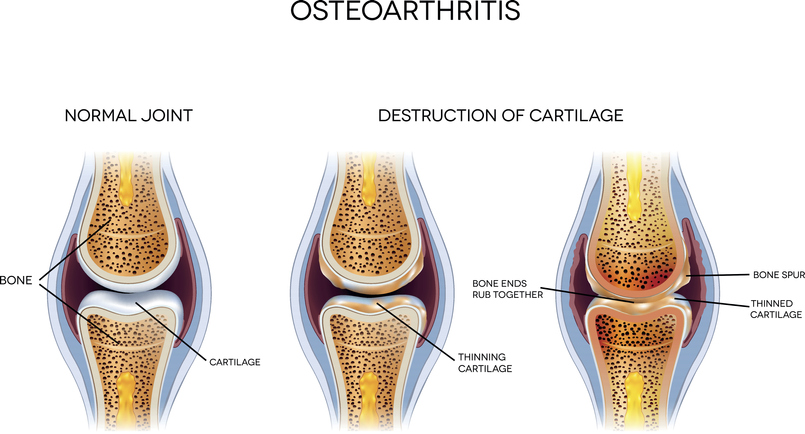 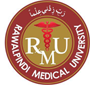 Osteoarthritis-definition
“Deterioration of articular cartilage resulting in bones rubbing together and creating pain, stiffness and impaired movement”
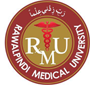 Anatomy & Physiology(Horizontal Integration)
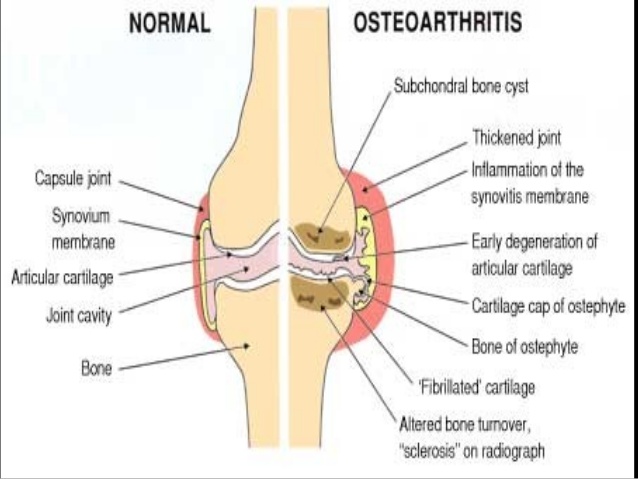 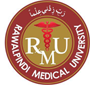 Epidemiology
Symptomatic Osteoarthritis 
       (9% men, 18% women – above 60 years of age)

 Aging Population
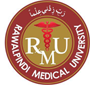 Risk Factors
Age & Gender

Obesity

Traumatic injury

 Genetic predisposition (cartilage morphogenesis)

Occupation (competitive sports)
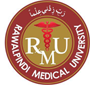 Clinical Presentation
Pain
Crepitus
 Restricted motion
 Deformities
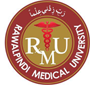 Types of Osteoarthritis
Primary
    (idiopathic)

 Secondary
     (congenital factors, trauma, other types of arthritis, endocrine and metabolic disorders)
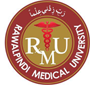 Joint Involvement
Primary OA
    (Knee, Hip, Hands (CMC, Nodal OA)

 Secondary OA
     (Atypical – shoulder, wrist)
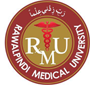 Osteoarthritis
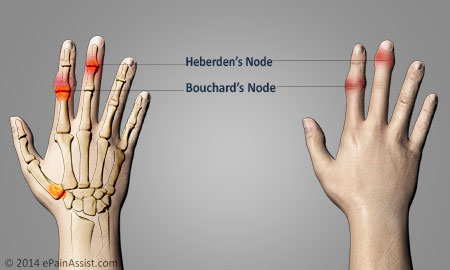 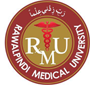 Grades of Osteoarthritis
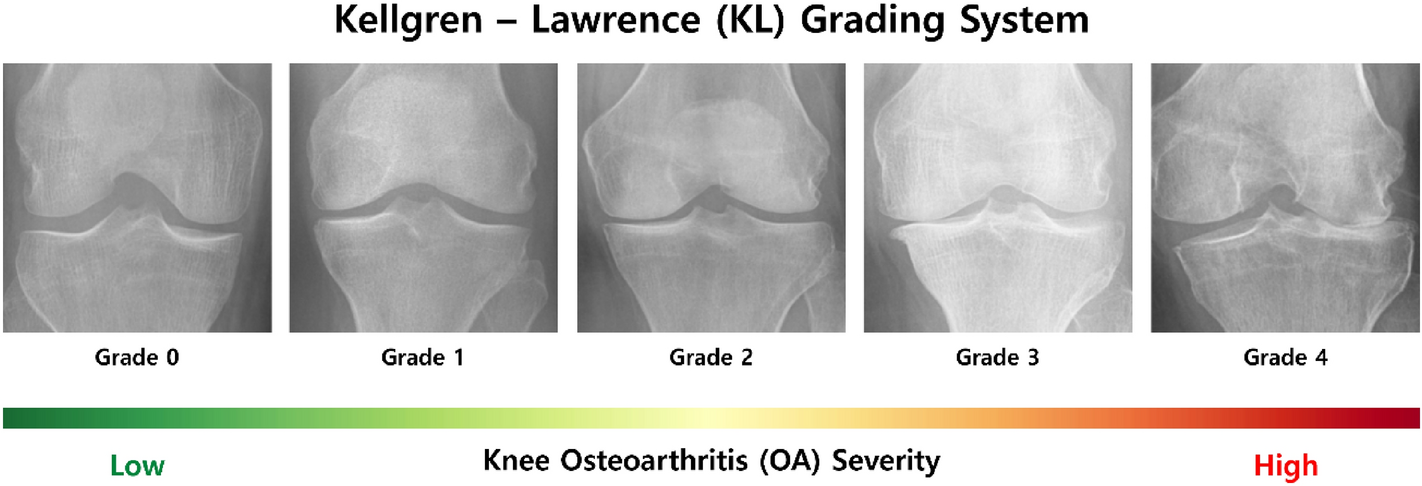 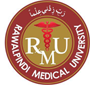 Complications of Osteoarthritis
Chondrolysis

 Stress fractures

Pinched nerve
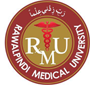 Diagnosis
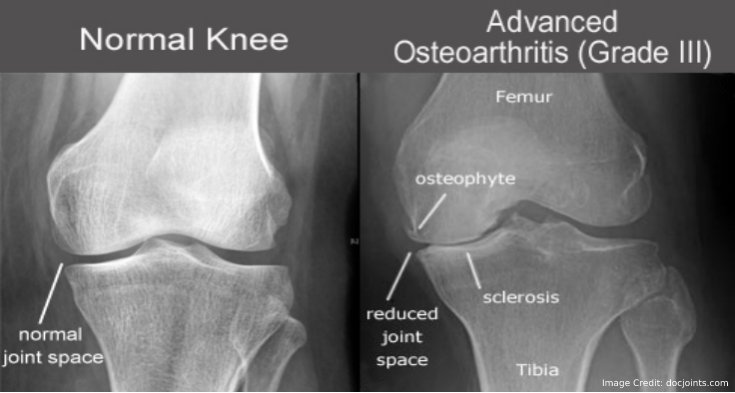 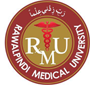 Management
Non-pharmacological
 Pharmacological
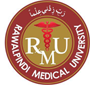 Non-pharmacological
Life style modifications
 Weight reduction
 Assistive devices
Knee braces, shoe insoles
 Physiotherapy
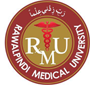 Pharmacological
Pain relief
 Acetaminophen
 NSAIDs (topical, oral)
 Opioids (weaker)
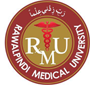 Intra-Articular Injections
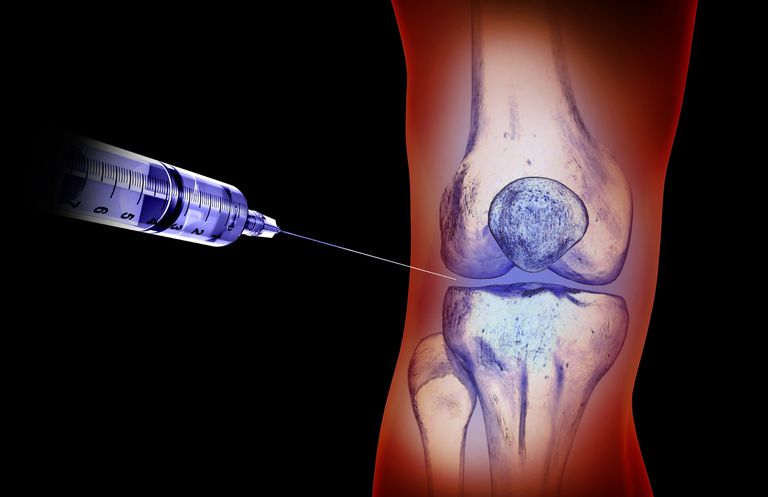 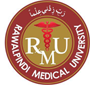 Joint Replacement Surgery
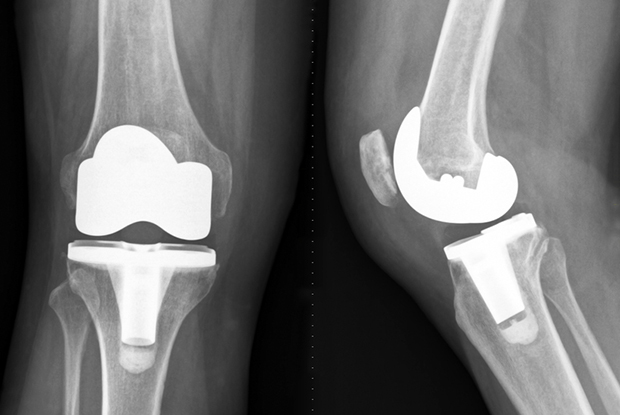 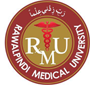 Take home message
Osteoarthritis is the most common reason for joint pain

 OA commonly affects aging population. Always look for secondary causes in a young patient with OA.
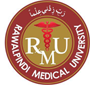 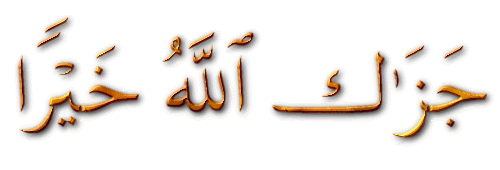